Nursing home care has improved, and home health patients have gained physical mobility
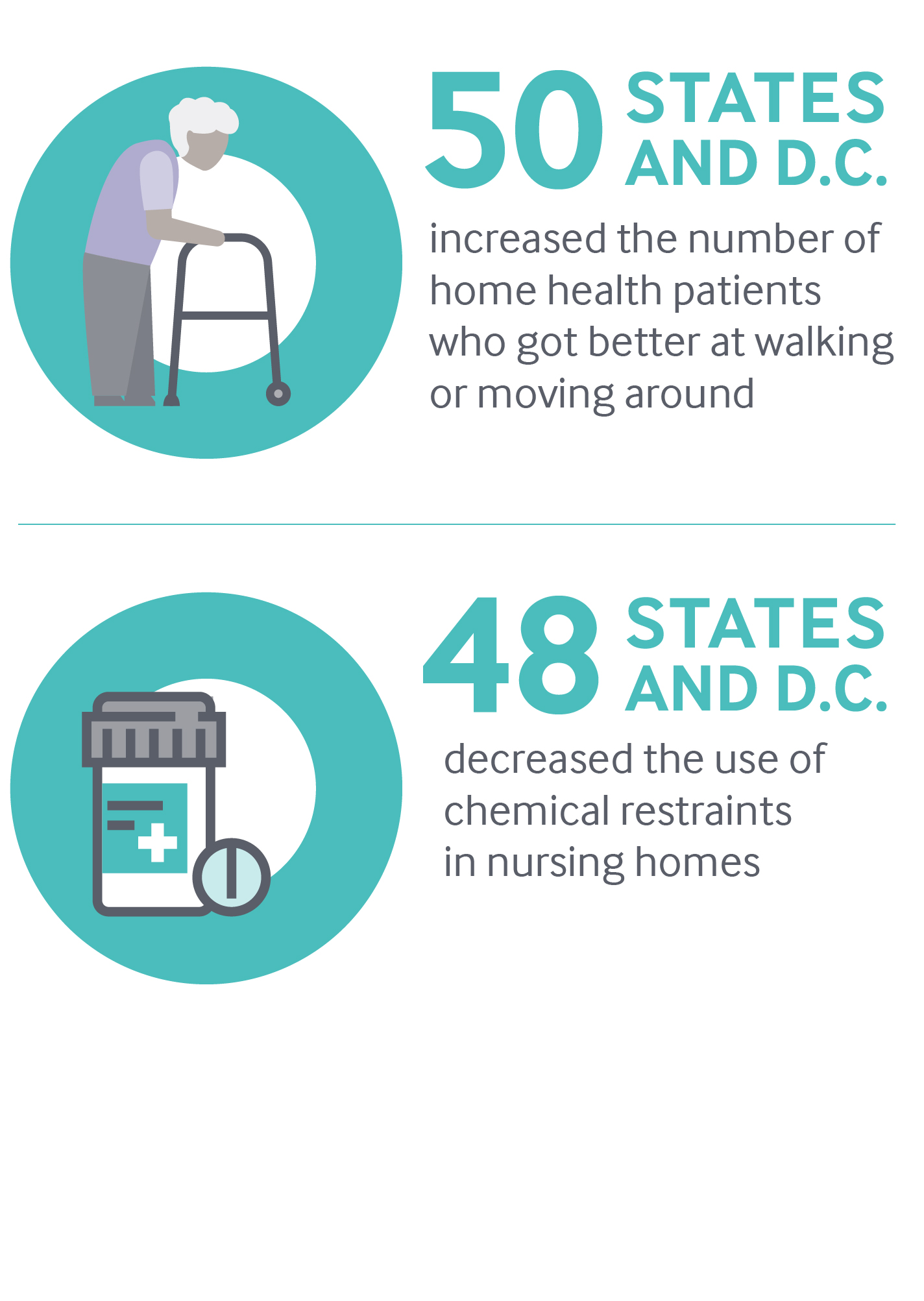 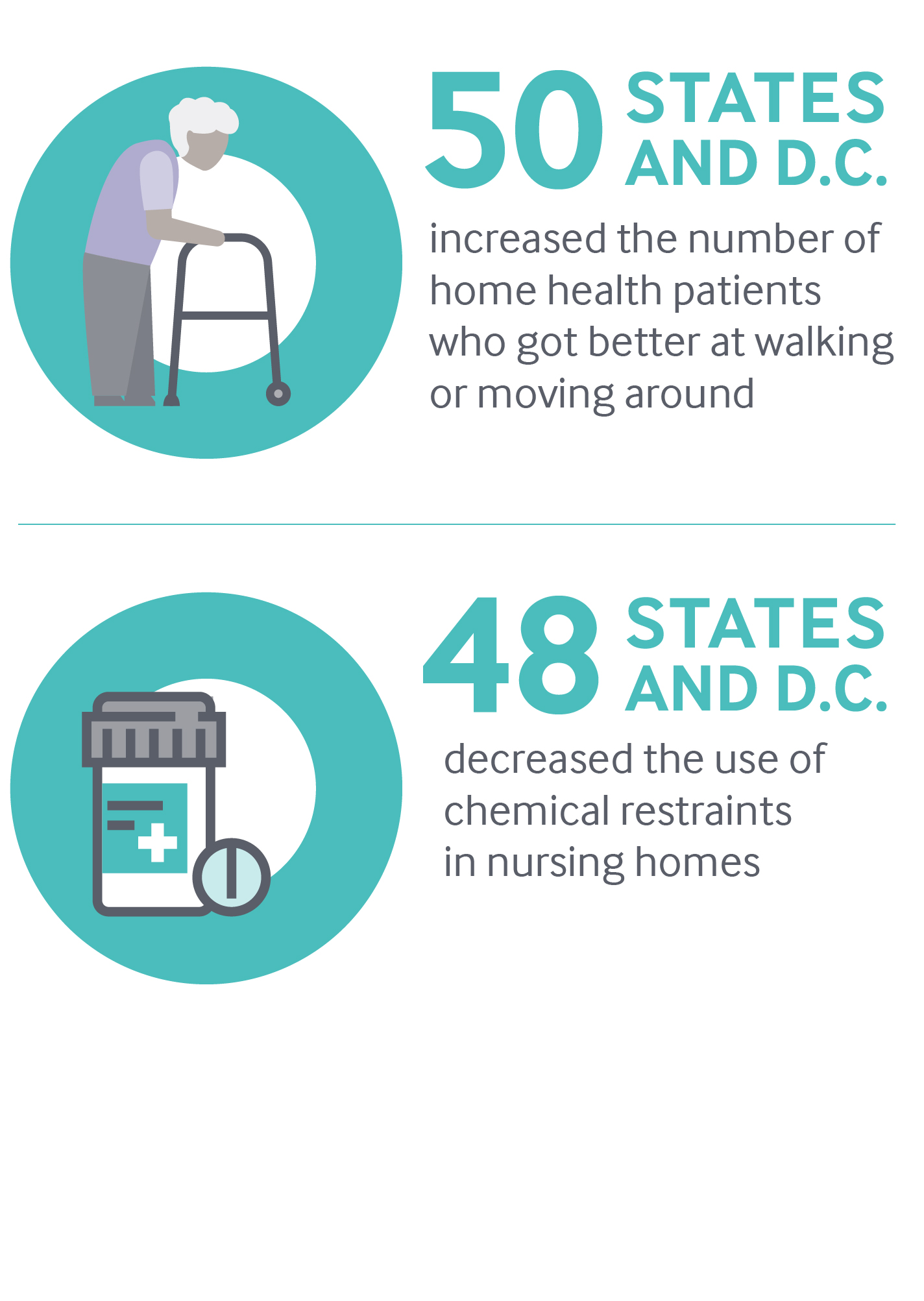 Note: Chemical restraints means use of antipsychotic medication.  
Data: OASIS (via CMS Home Health Compare); MDS (via CMS Nursing Home Compare).